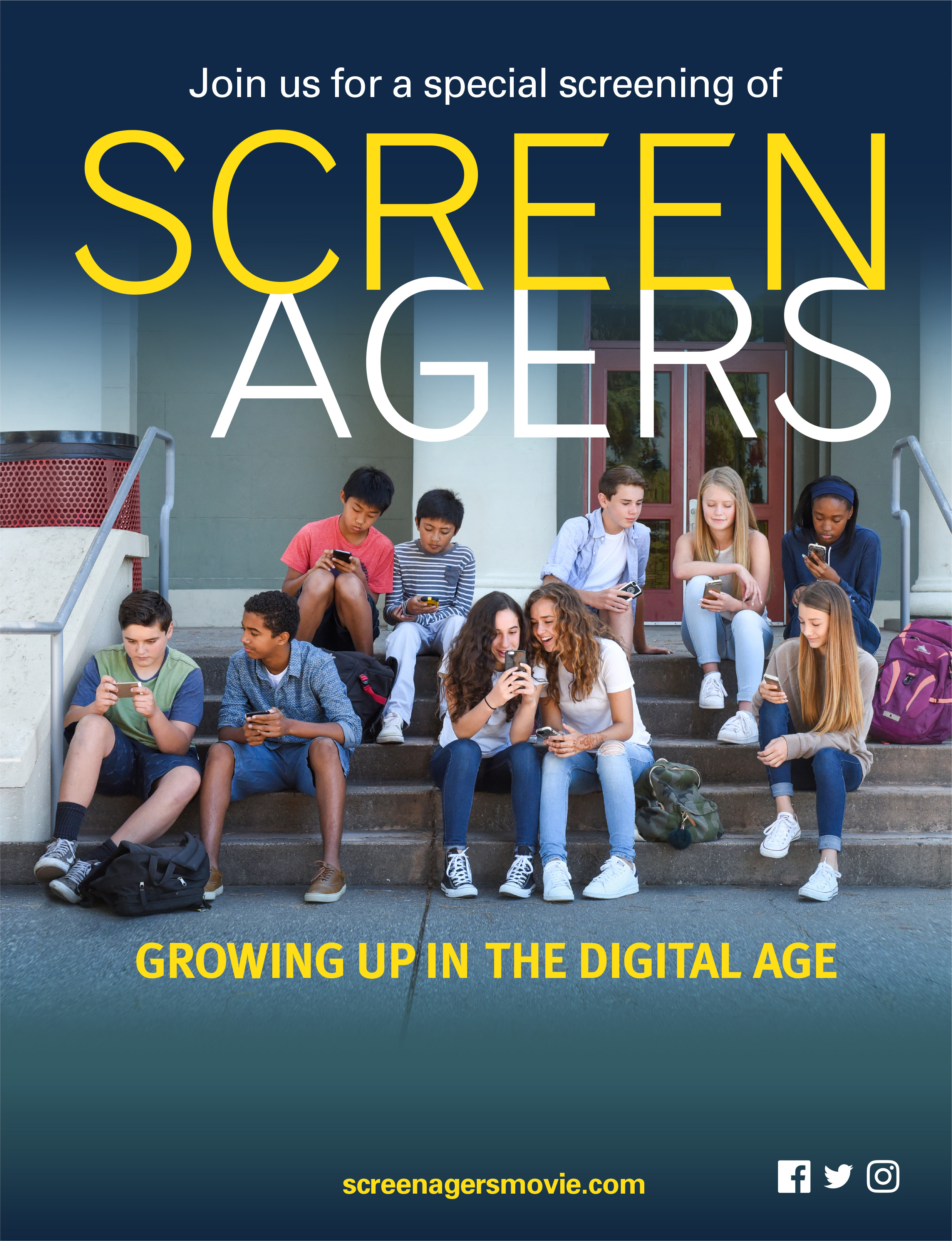 Como Lake Middle School
Wed., April 17 from 7:00 – 8:30 pm
Como Lake Middle in Music Room
Free – Sponsored by Como Lake PAC
Please RSVP to dstewart@sd43.bc.ca
BY:
WHEN:
WHERE:
TICKETS: